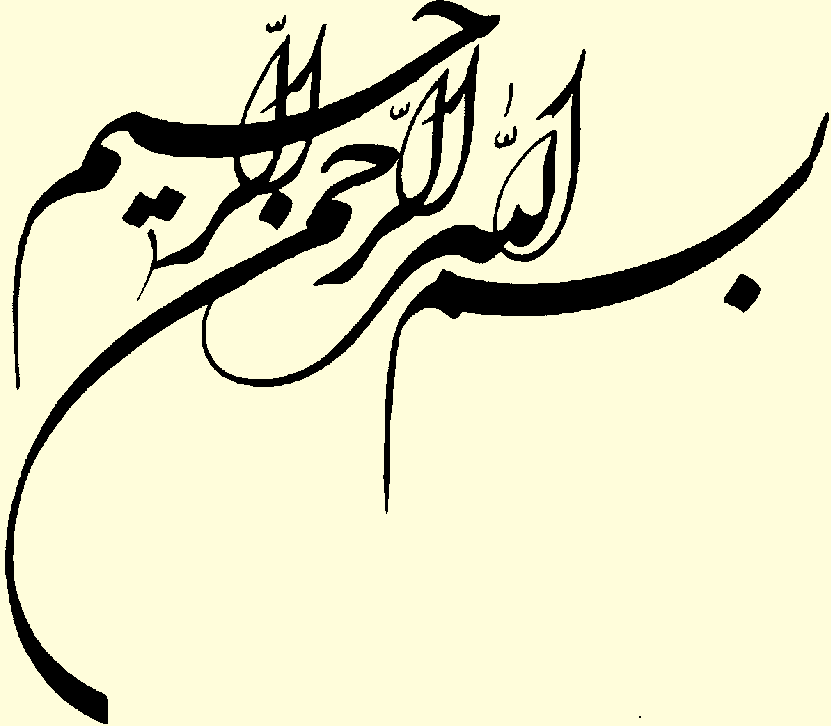 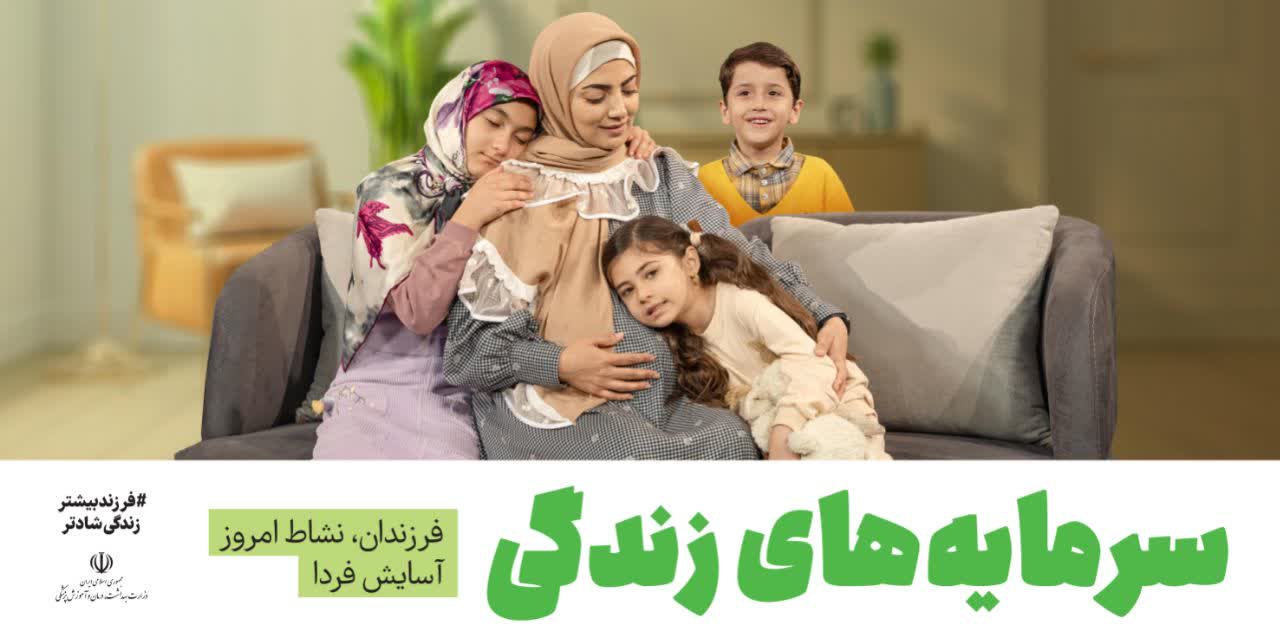 نقش وزارت بهداشت در پیشگیری ومقابله با سقط عمدی
حفظ حیات جنین
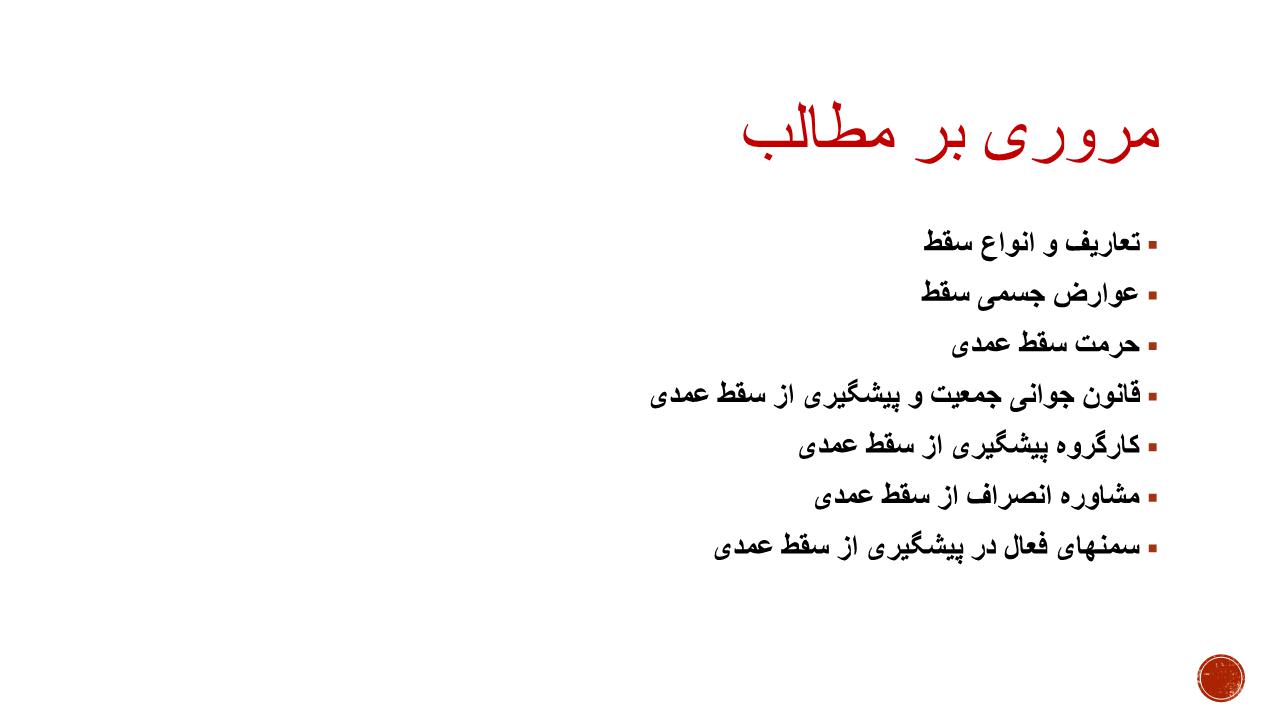 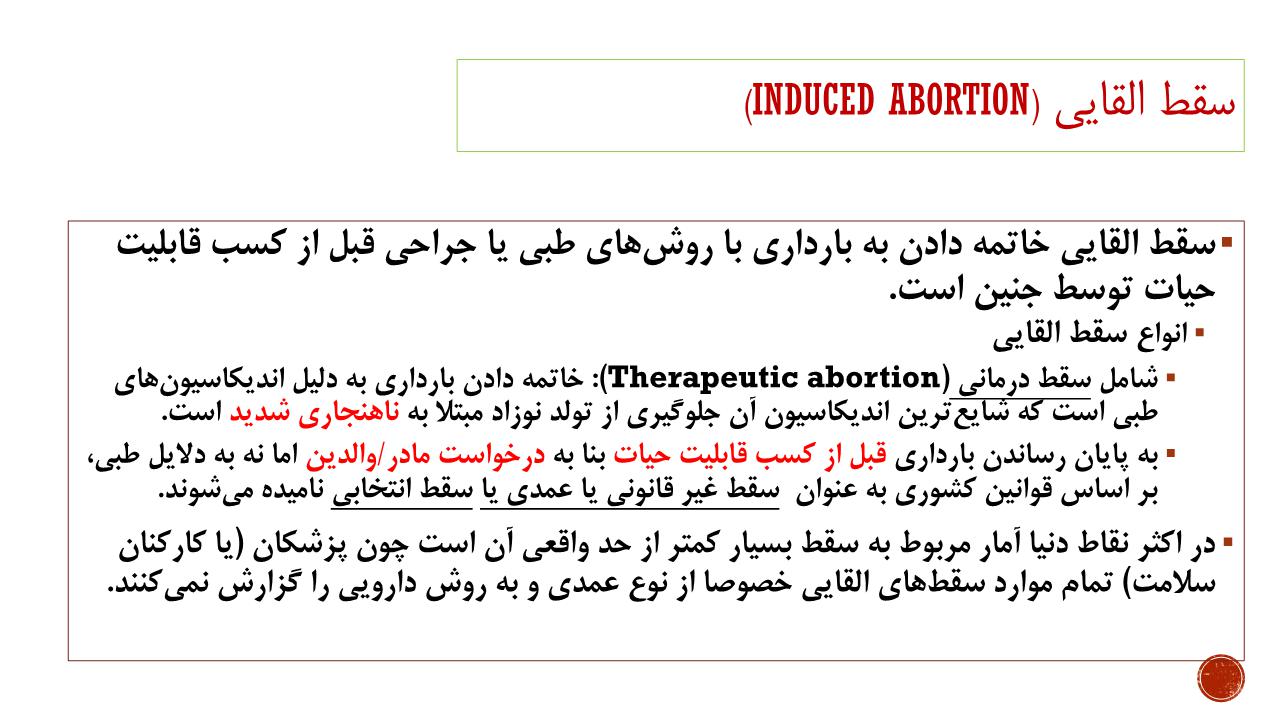 سقط القایی
[Speaker Notes: آتونی: عدم جمع شدن یا انقباض رحم است]
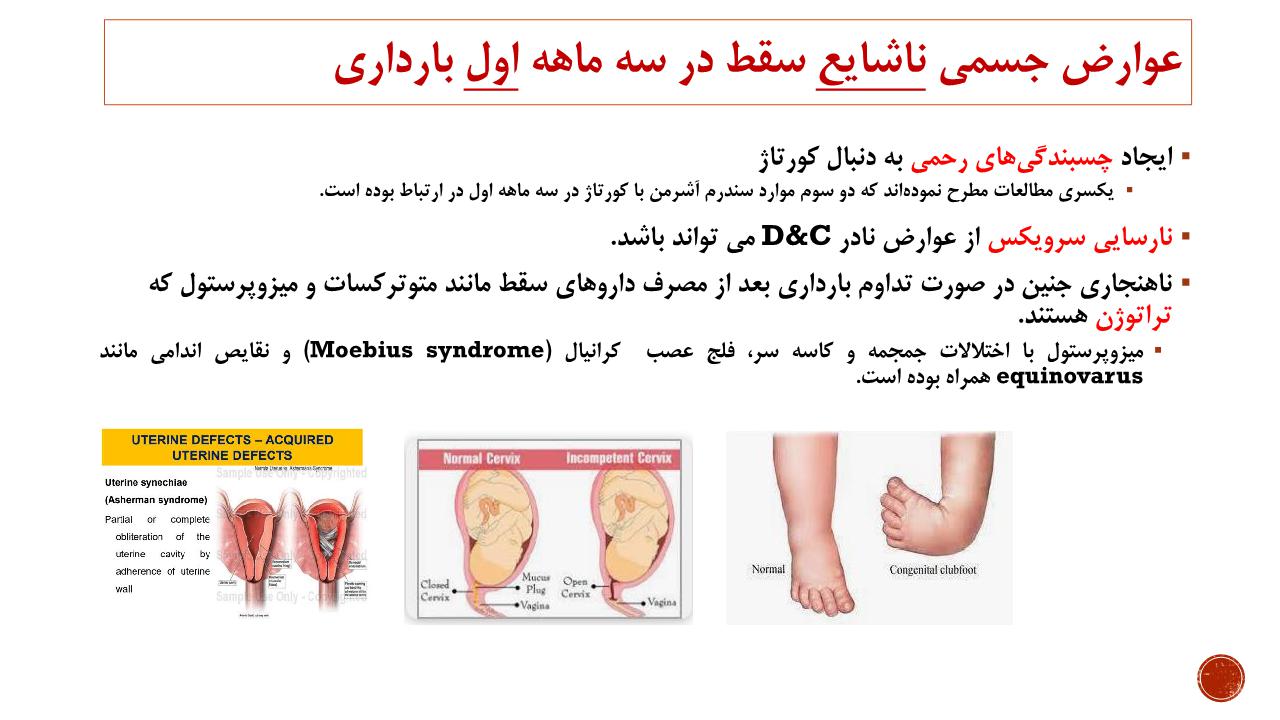 ادامه نکات طلایی سفر
[Speaker Notes: سندرم آشرمن: ایجاد بافت اسکار در رحم که ایجاد خونریزی غیر طبیعی و مشکل در بارداری]
عوارض سقط:
ا- بستری در بیمارستان:
برآورد می شود حدود پنج میلیون زن در سراسر جهان به دلیل عوارض ناشی از سقط های القایی در بیمارستان ها بستری می شوند. تعداد قابل توجهی از این افراد، خانم هایی هستند که به دنبال عوارض ناشی از سقط های غیرایمن به بیمارستان مراجعه می کنند. این خانم ها در 1.6% موارد نارسایی کلیه، 3% موارد خونریزی های شدید، 44.2% خونریزی های متوسط یا نامشخص، 5.1% عفونت های شدید، 24% عفونت های غیر شدید یا نامشخص، 7.2% ضربه شدید، 5.5% ضربه غیر شدید یا نامشخص، 38.1% کم خونی و 3.3%  موارد مرگ زنان باردار مشاهده شده است. شایان ذکر است که اکثریت قریب به اتفاق قربانیان اینگونه سقط ها بطور هم زمان از چند مشکل یاد شده رنج می برند.
عوارض سقط(ادامه):
2- عفونت:
عفونت به دنبال سقط غیر ایمن معمولا به دلیل باقی ماندن بقایای بارداری، ضربه و یا استفاده از روش ها و اجسام غیر استریل رخ می دهد. درصورتیکه عفونت درمان نشده یا بصورت ناقص درما شود، می تواند سبب عفونت عمومی بدن، شوک سپتیک، نارسایی در عملکرد ارگان های حیاتی، اختلالات منتشر انعقادی و عقیمی در آینده گردد. شوک عفونی و سقط عفونی، درد مزمن، مشکلات ادرای تناسلی، دردهای شکمی ویا لگن، ترشحات بد بو، تب و لرز، خونریزی  و لکه بینی و حساسیت رحم و ضمائم آن را در افرادیکه پیش از این باردار بوده، باید به عنوان علائم هشداری برای عفونت احتمالی درنظر گرفته و فرد را به واحد مربوطه ارجاع نمود.
همچنین گزارش هایی هم از خونریزهای داخل صفاقی، سپتیسمی، آبسه لگنی وPID  وجوددارد.
عوارض سقط(ادامه):
3- سوراخ شدن و آسیب ارگان های درون شکم: 
وارد کردن جسم خارجی به دستگاه تناسلی، یکی از علل شایع آسیب های مرتبط با سقط است. وارد کردن جسم خارجی نه تنها سبب آسیب به دستگاه تناسلی و سوراخ شدن رحم می گردد، بلکه می تواند سبب آسیب و سوراخ شدن لوله های رحمی، تخمدان ها روده بزرگ، مثانه و سایر اعضای داخل شکم گردد. خوردن مواد شیمیایی نیز می تواند سبب آسیب ارگان های داخلی بدن می گردد.
عوارض سقط(ادامه):
4- خونریزی: 
خونریزی، یکی از علل شایع عوارض سقط غیر ایمن بوده، و می تواند به دلیل پاره شدن واژن، گردن رحم، رحم، بافت های رحمی، عفونت و آتونی رحم (به دلیل باقی ماندن بقایای بارداری در بسیاری از موارد) رخ دهد. خونریزی می تواند شوک (به دلیل کاهش حجم خون در گردش)، اختلالات انعقادی و مرگ را به دنبال داشته باشد.
عوارض سقط(ادامه):
5- ناباروری: 
ناتوانی جنسی و جسمی نیز از عوارض سقط بوده و می تواند هزینه های زیادی را برای خدمات درمانی مورد نیاز به سیستم دولت و یا خود فرد تحمیل نماید.
همچنین در مطالعاتی مشاهده شده است که خطر ابتلا به سرطان سینه تا 50% در زنان دارای سقط عمدی جنین بیشتر از زنان دیگر است.
عوارض سقط(ادامه):
6- مرگ: 
استفاده از ترکیبات دارویی برای اجام سقط در طی سال های گذشته در سراسر جهان افزایش یافته است. این امر باعث شده است که مرگ ها و عوارض شدید ناشی از سقط ها کاهش یابد. ولی علی رغم این مسئله باید توجه داشت که براساس آمار موجود سقط های غیر ایمن عامل حدود 13% از موارد مرگ و میر مادران (حدود یک مورد از هر هشت مورد مرگ مادر) می باشند. این تعداد معادل 47000 مرگ در سال محاسبه شده است.
عوارض سقط(ادامه):
6- مرگ(ادامه): 
به نظر می رسد تمام مرگ های ناشی از سقط در کشورهای درحال توسعه رخ می دهد  که بیشترین موارد آن نیز در کشورهای آفریقایی است. باید به یاد داشت که به ازای هر مرگ مادر به دنبال سقط جنین، 15 مادر دچار مشکلاتی مانند درد مزمن، نازایی، و مشکلات ادرای تناسلی می شوند. در ادامه به دلایلی که سقط عمدی جنین می تواند منجر به مرگ شود اشاره می کنیم.
دلایل مرگ بعد از سقط عمدی جنین
با مرگ مادر خانواده عضو اصلی خود را برای مدیریت و مراقبت کودکان از دست می دهد.اگر مادر بمیرد احتمال مرگ كودك تا 5 سالگی دو تا سه برابر بیشترمی شود.
[Speaker Notes: تحریک واگ: تحریک عصب واگ که بزرگترین عصب بدن است
رفلکس وازوواگال: بیماری قلبی که با کاهش شدید ضربان قلب بیمار، غش و سنکوپ می شود]
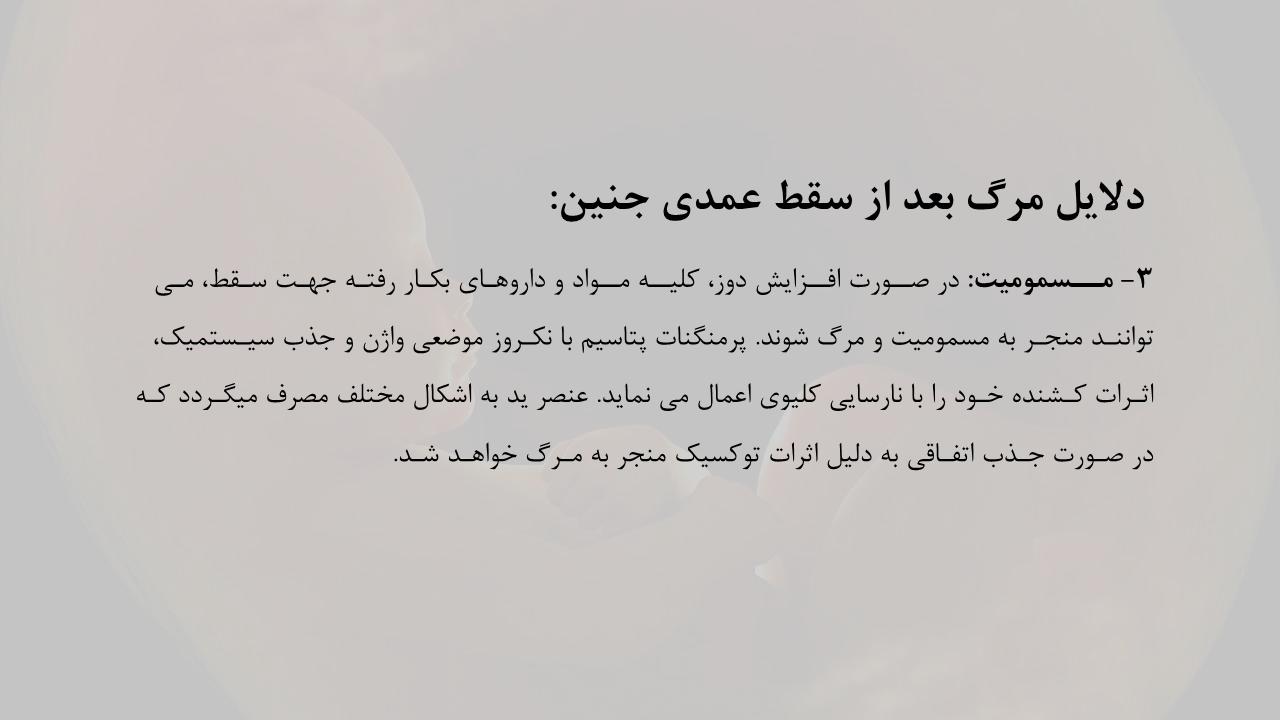 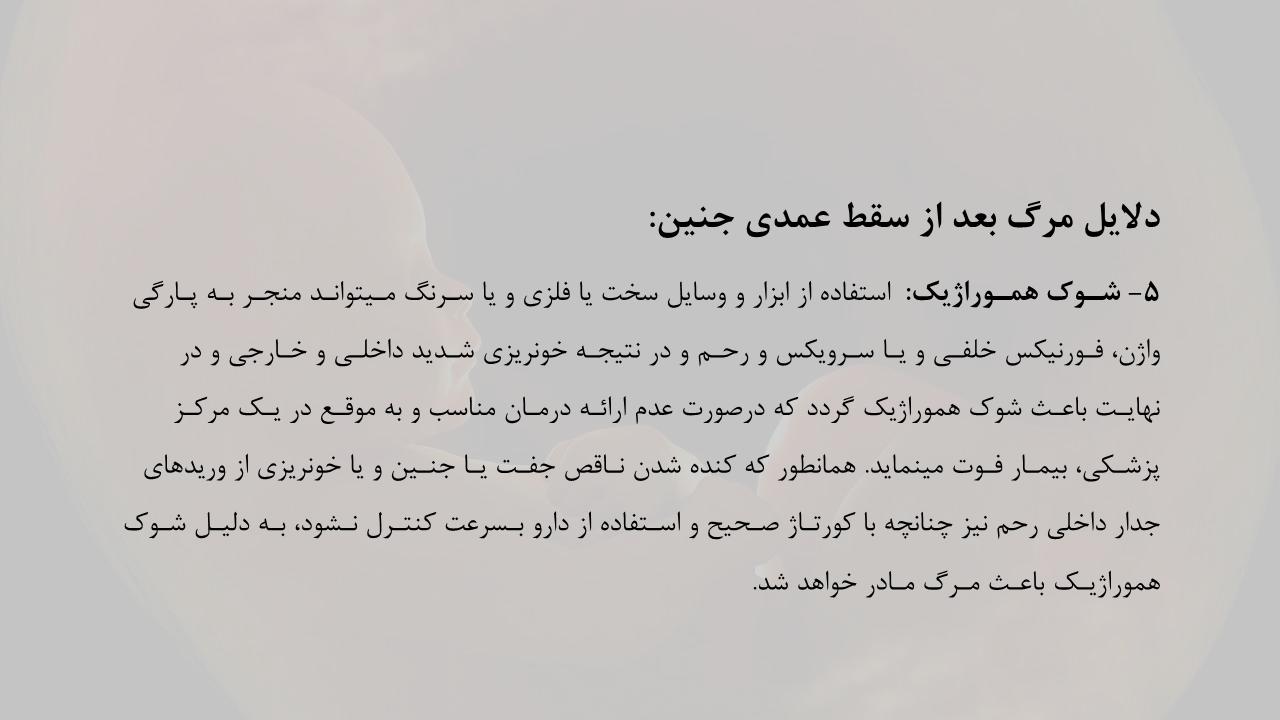 [Speaker Notes: شوک هموراژیک: شوک به دلیل پایین بودن حجم خون بدن است]
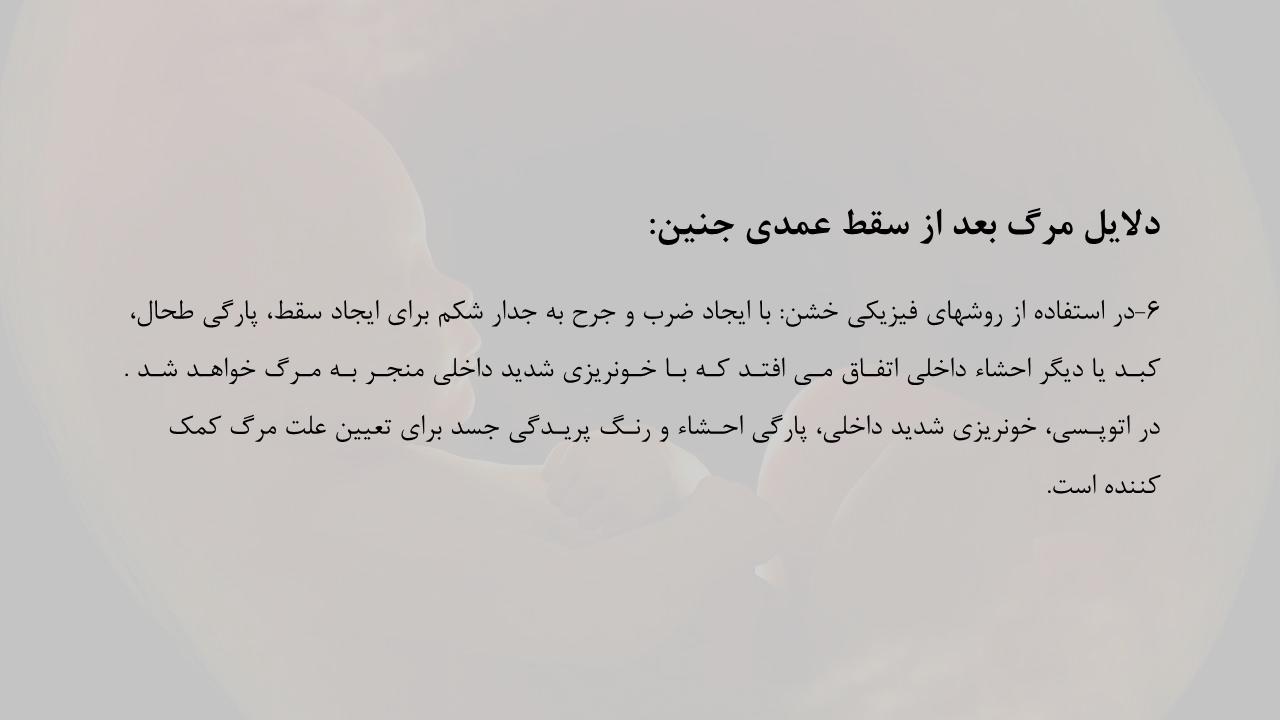 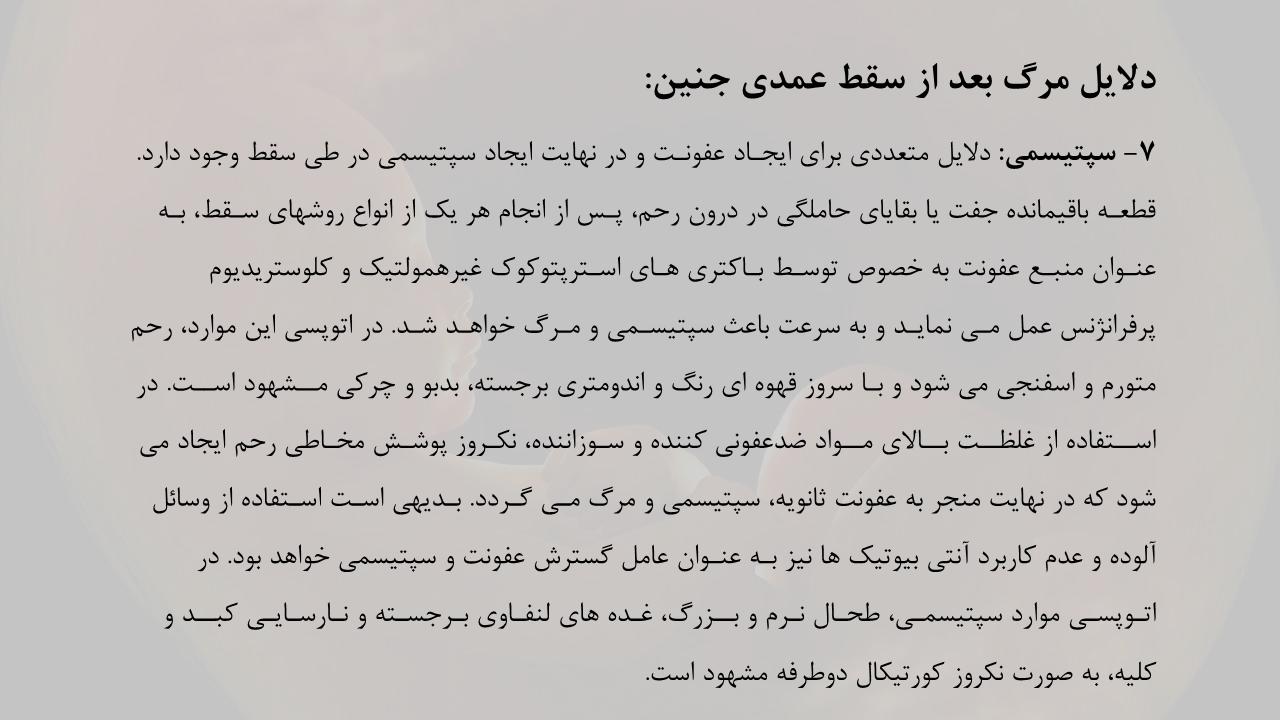 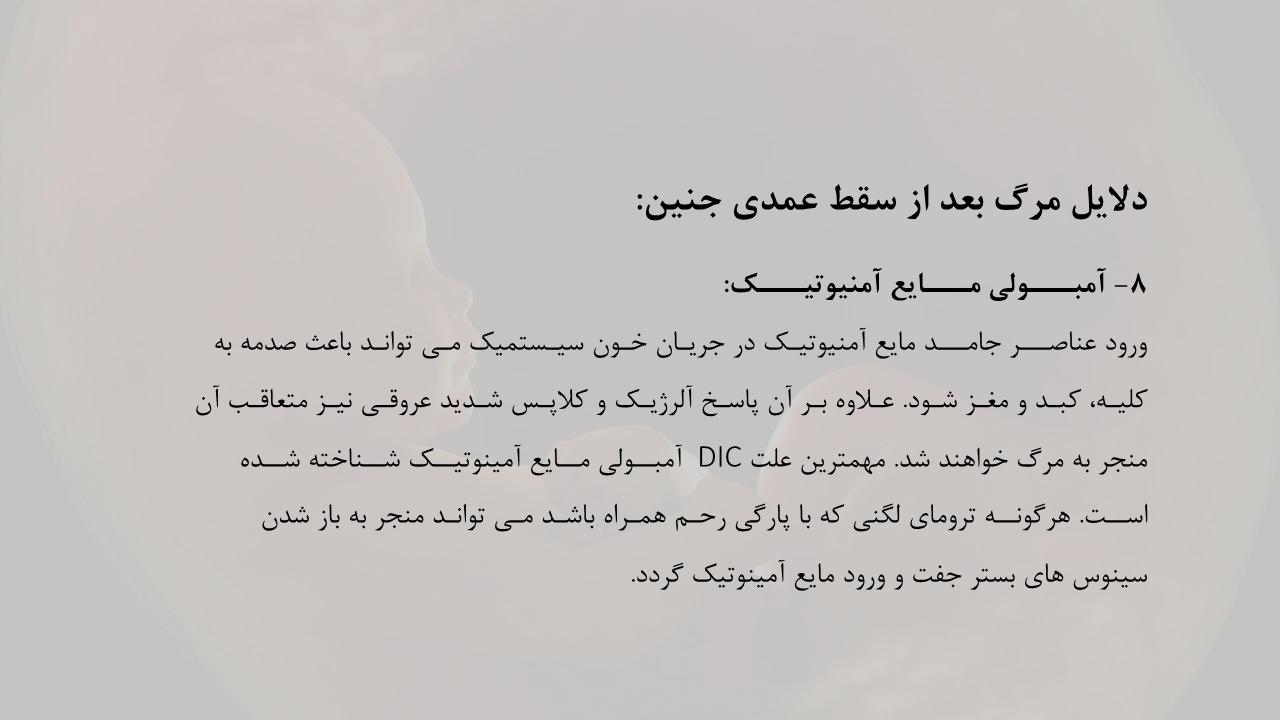 [Speaker Notes: DIC: لخطه عروق های عمقی]
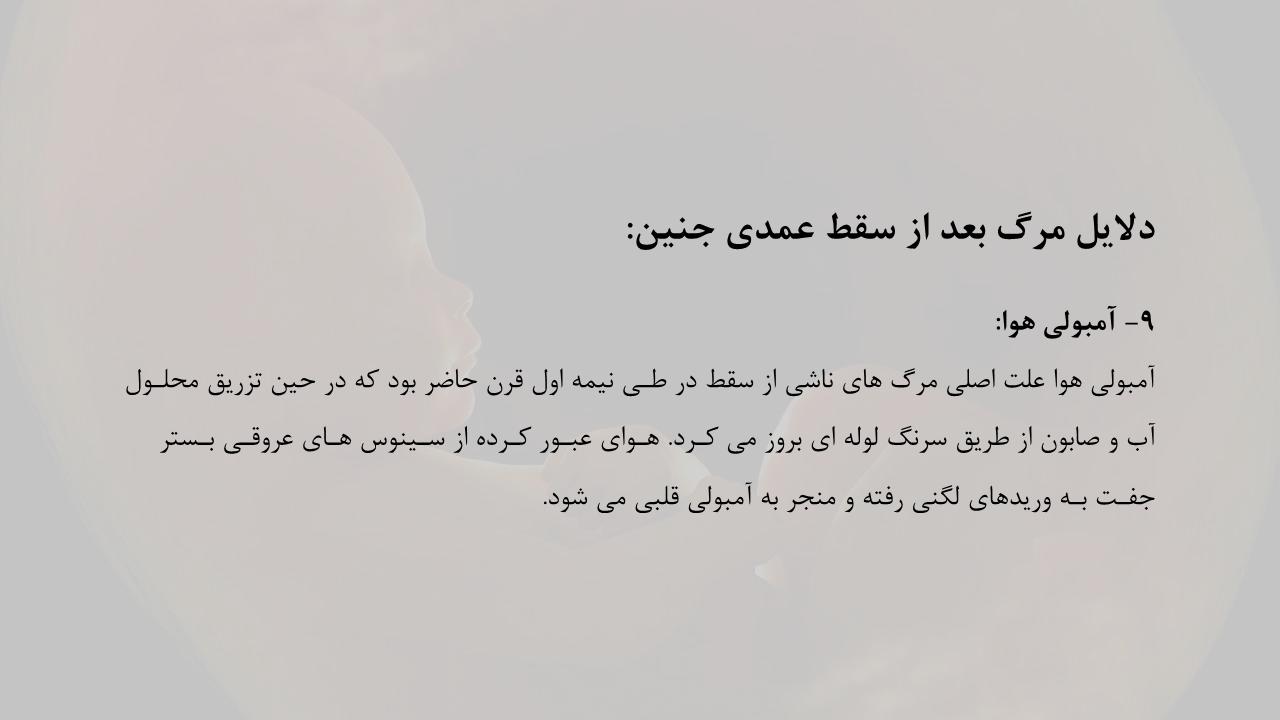 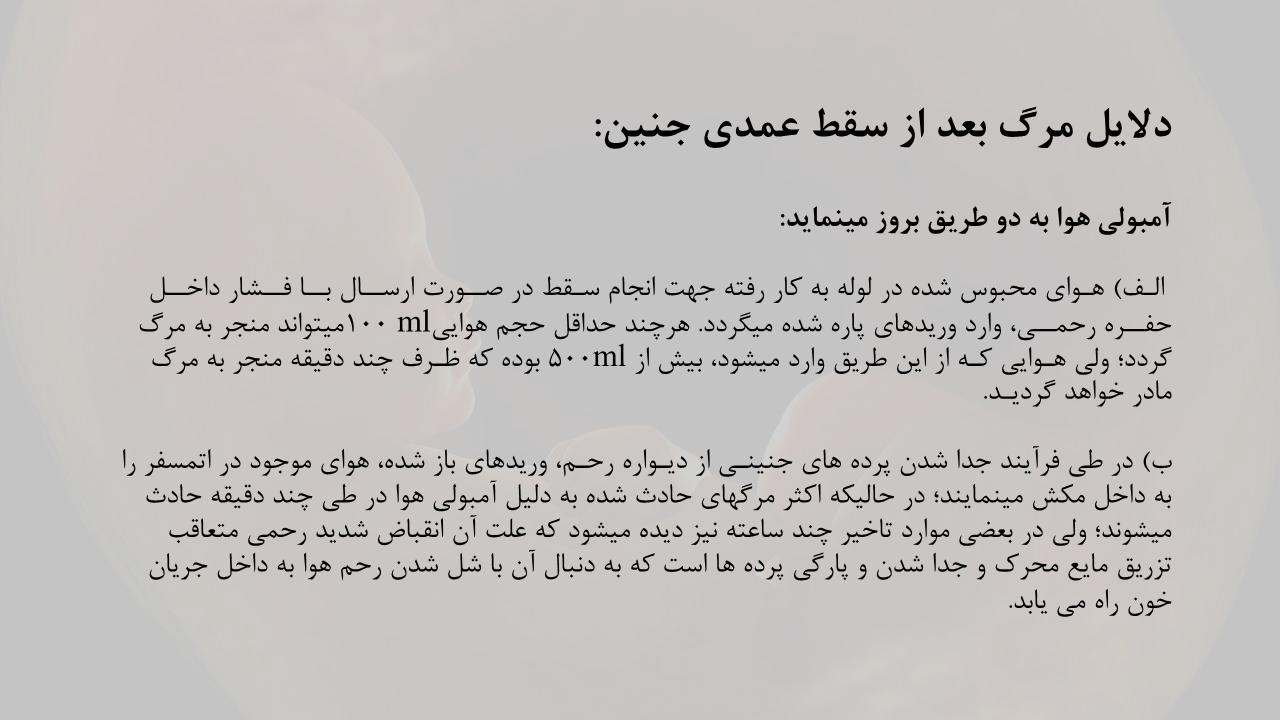 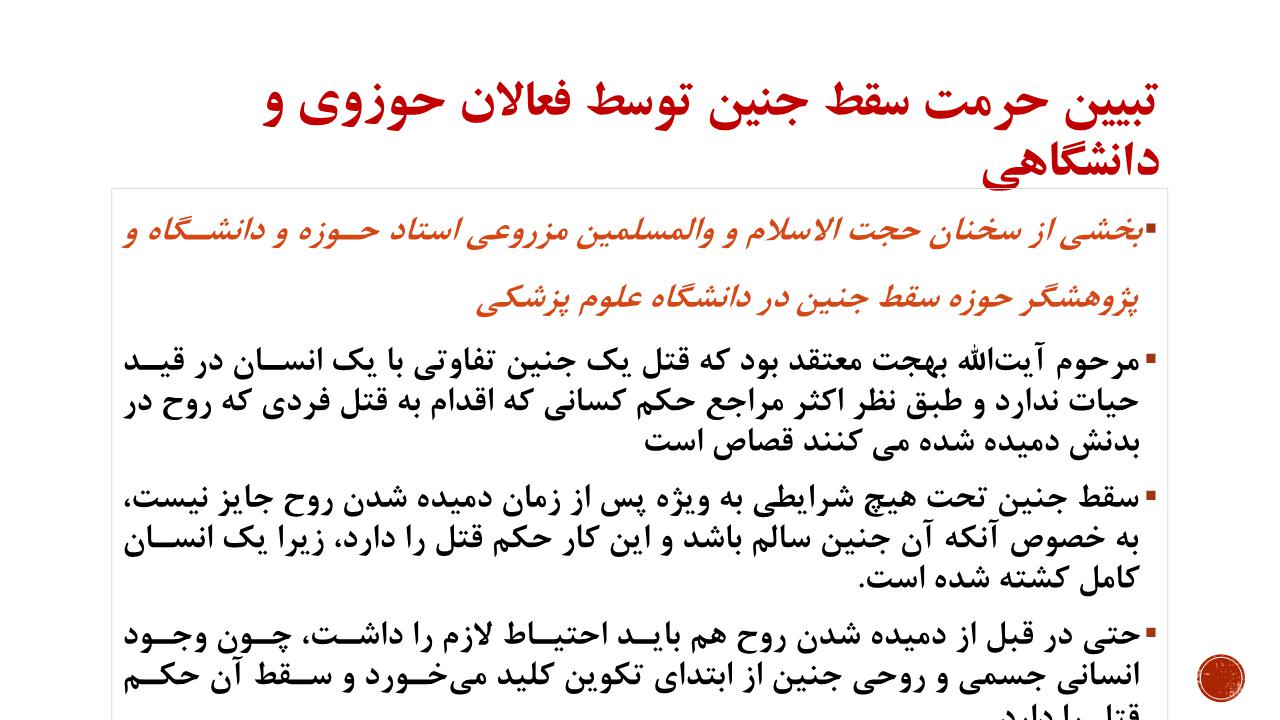 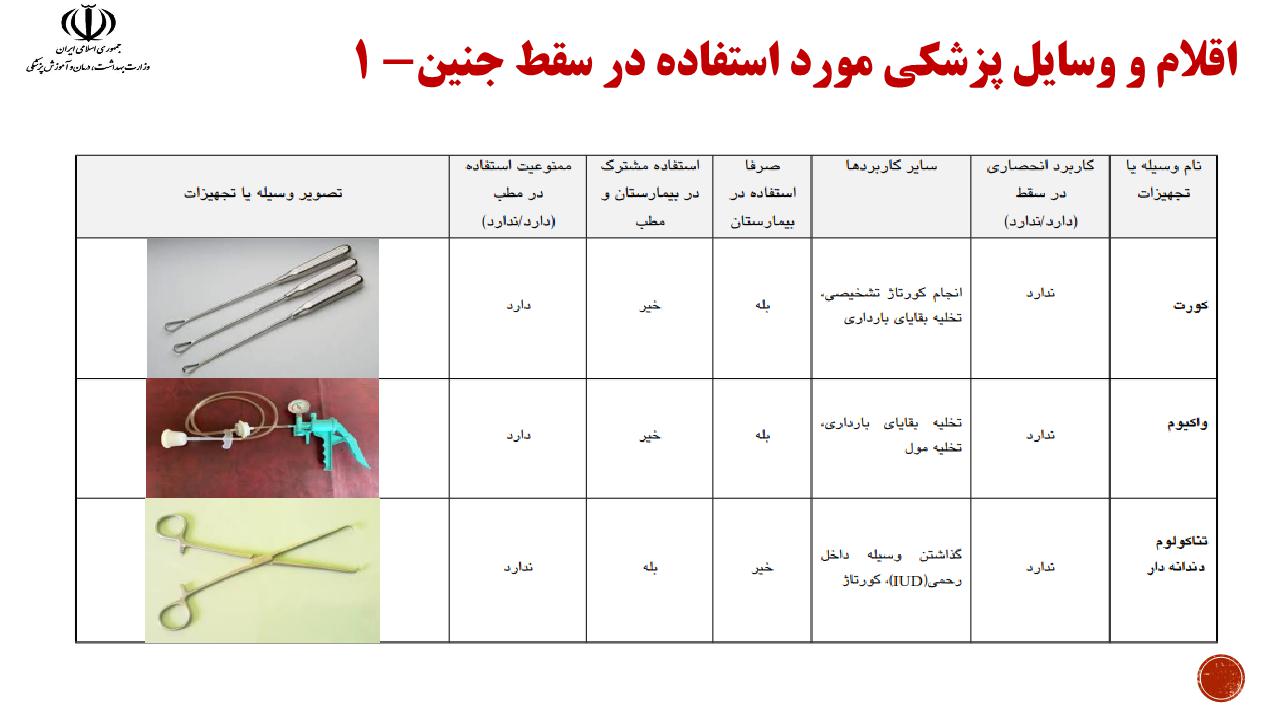 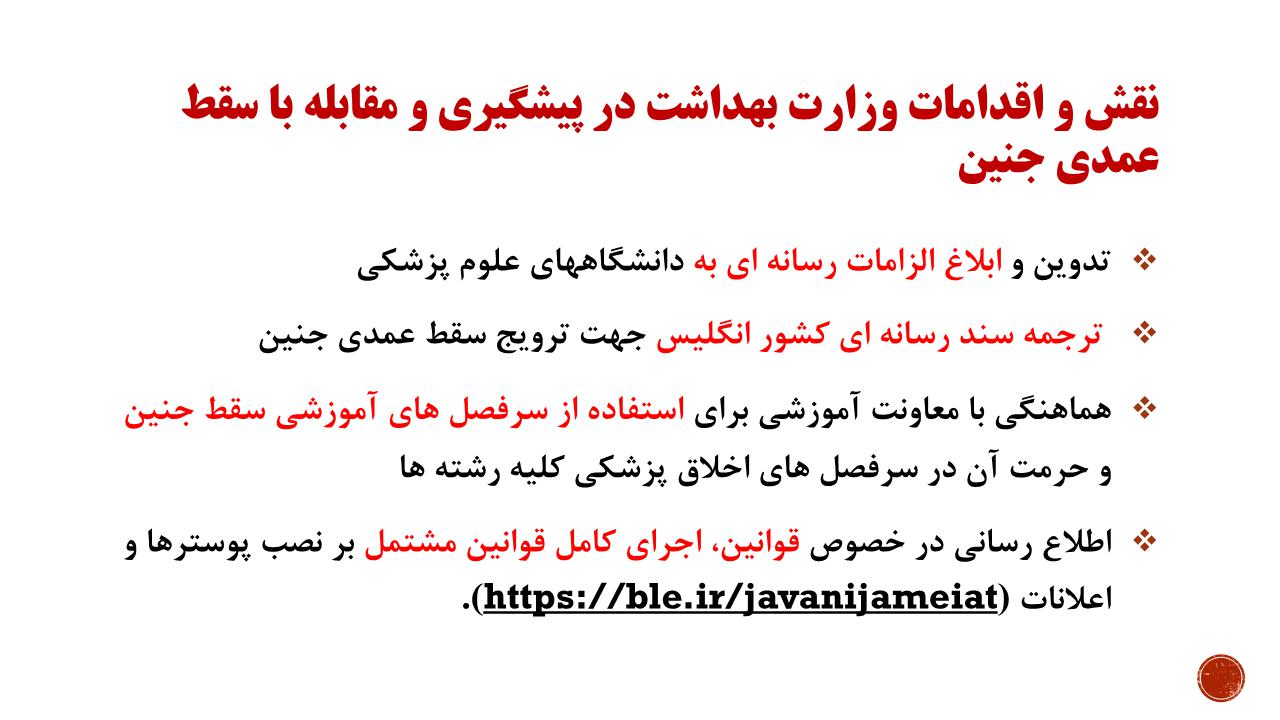 اصلاح ادبیات
[Speaker Notes: به يقين زيان كردند كسانى كه فرزندان خود را سفيهانه و از روى جهل كشتند]
بهره گیری از ظرفیت های مردمی حوزه حمایت از جنین
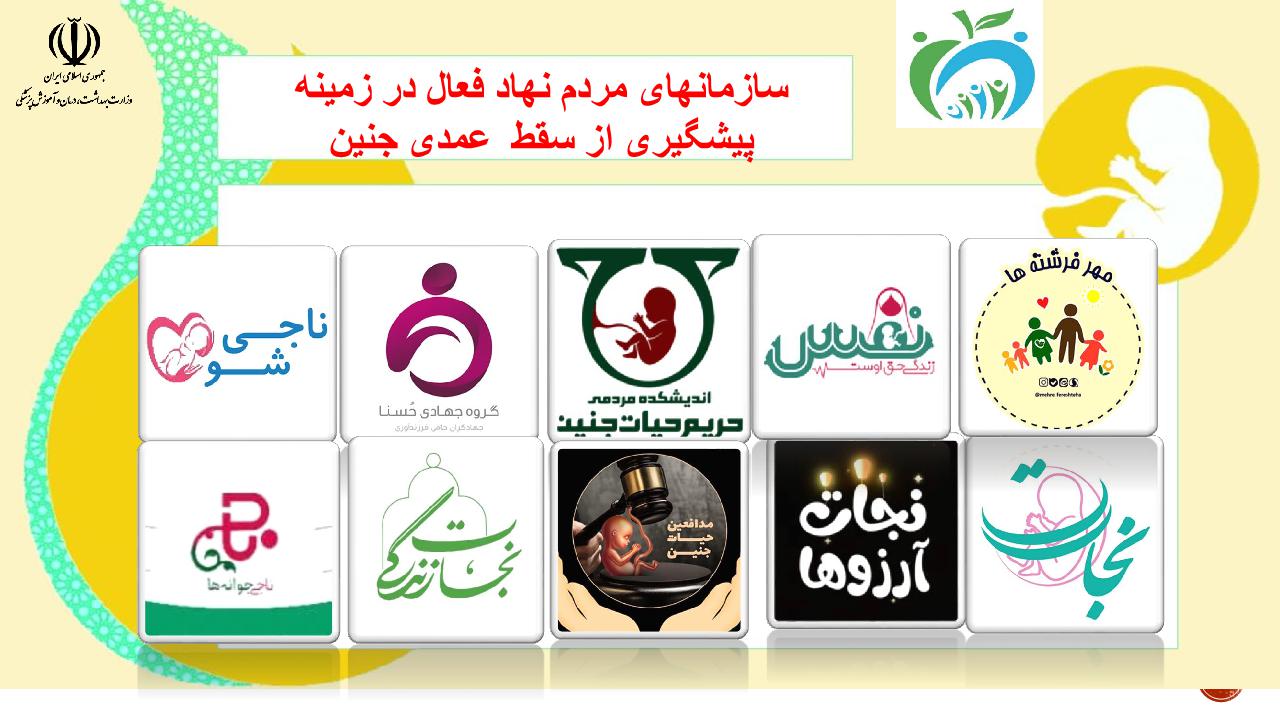 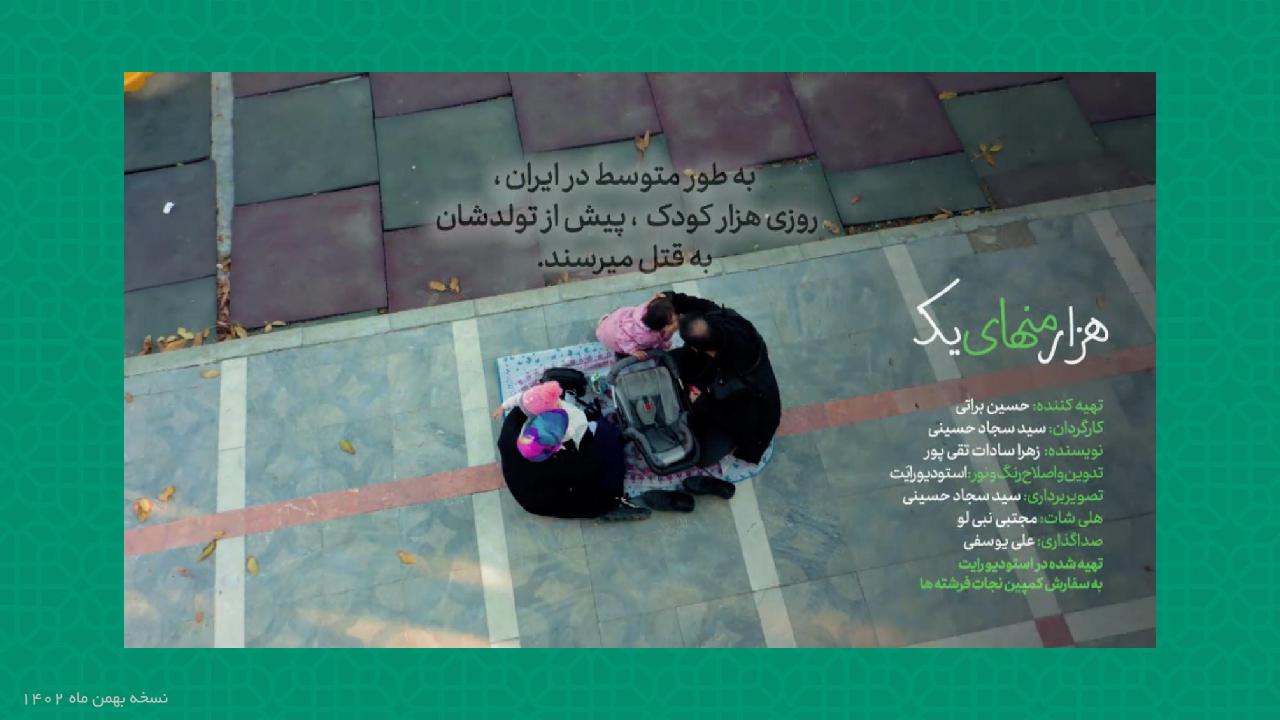 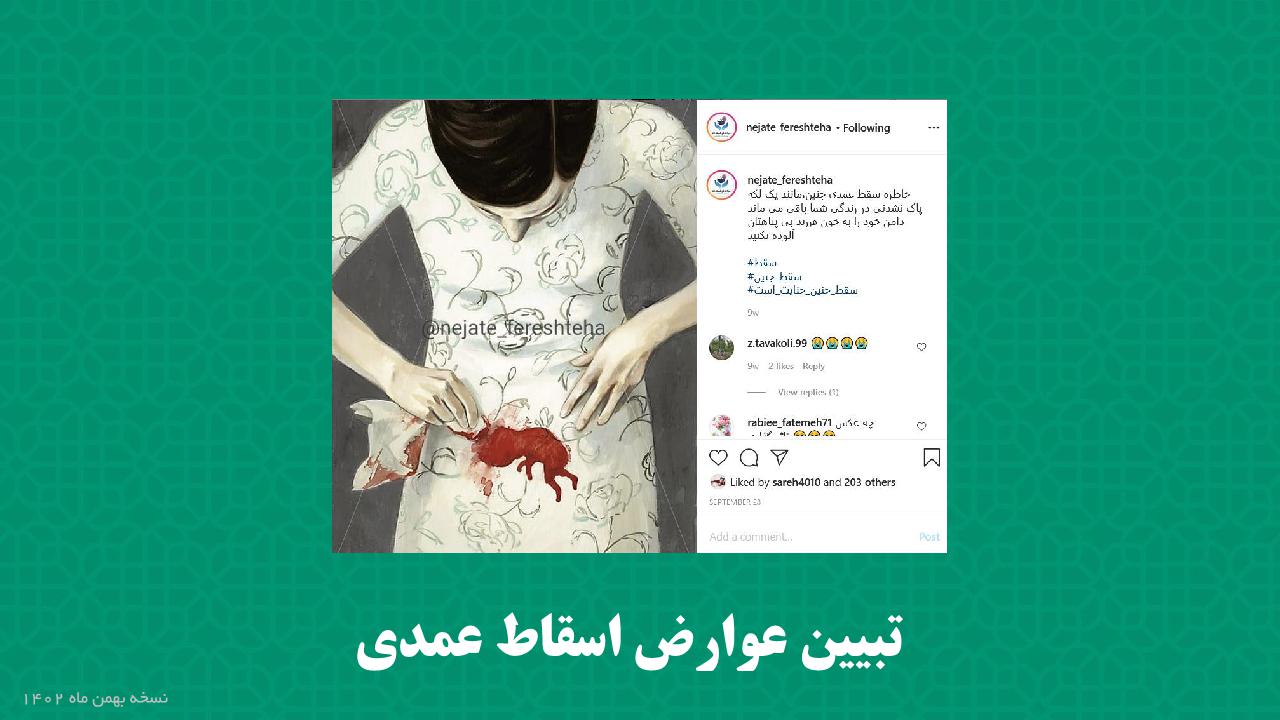 راهکارهای منصرف کردن از سقط عمدی جنین
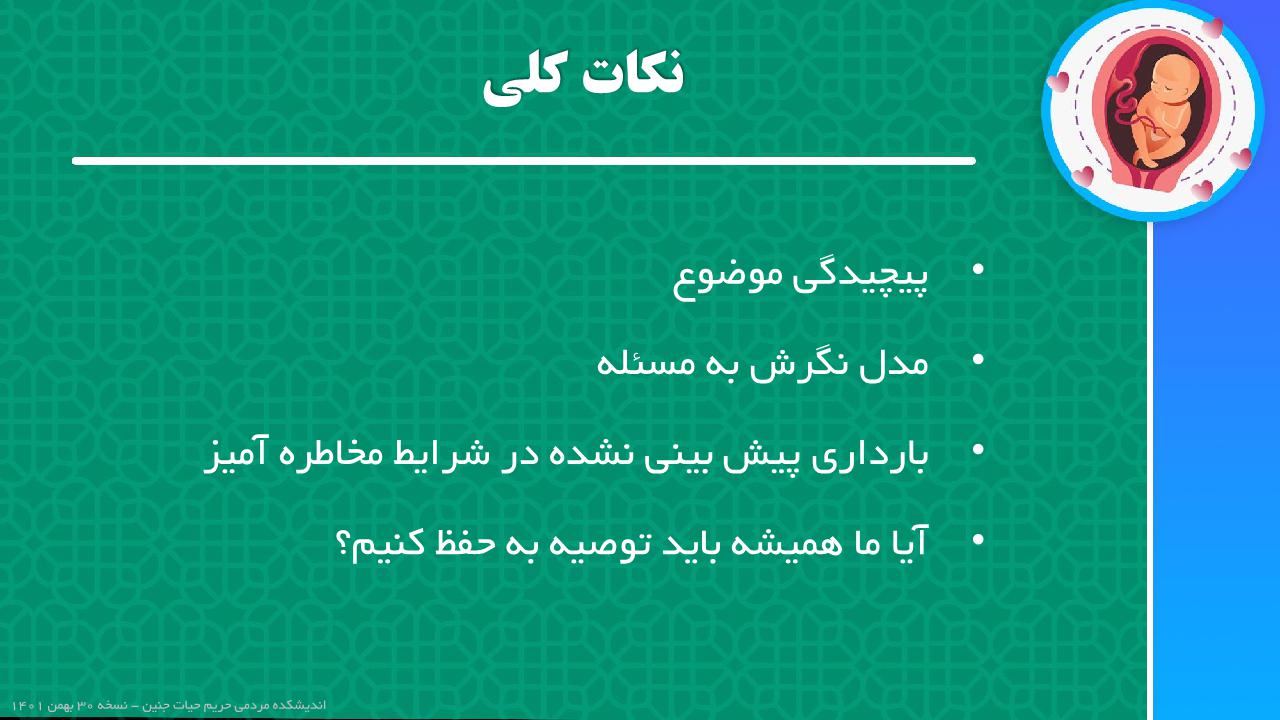 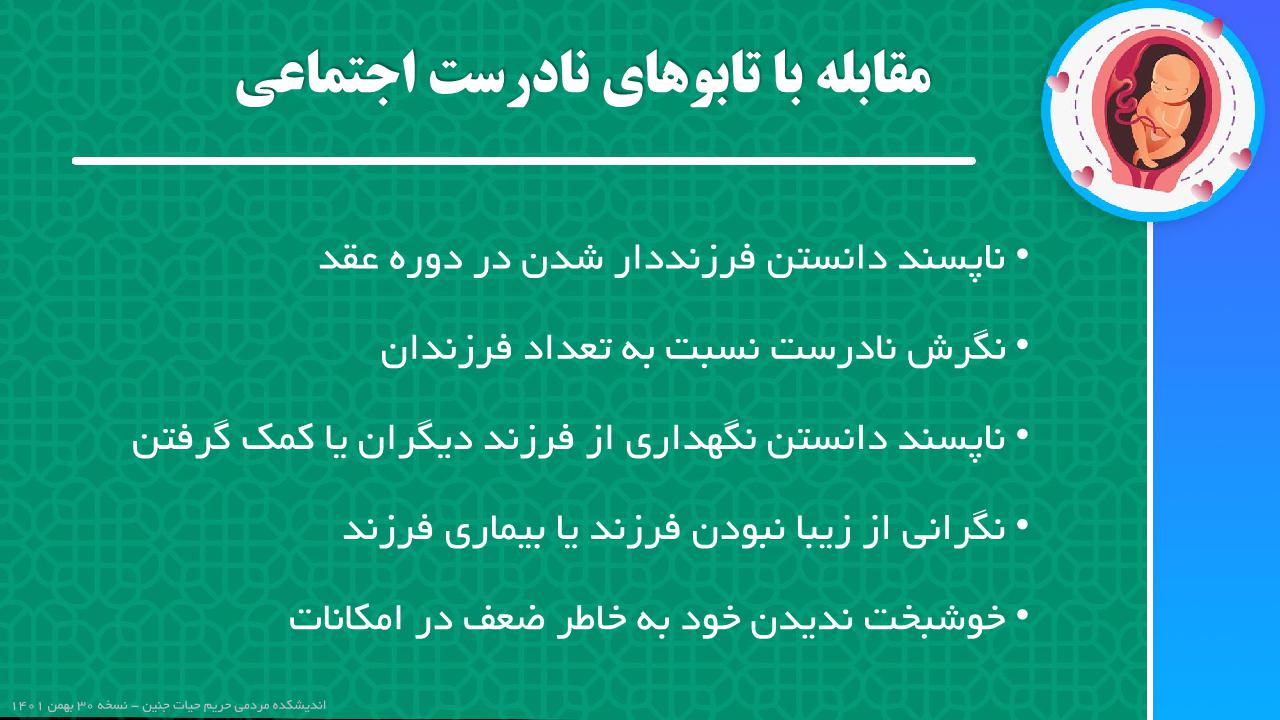 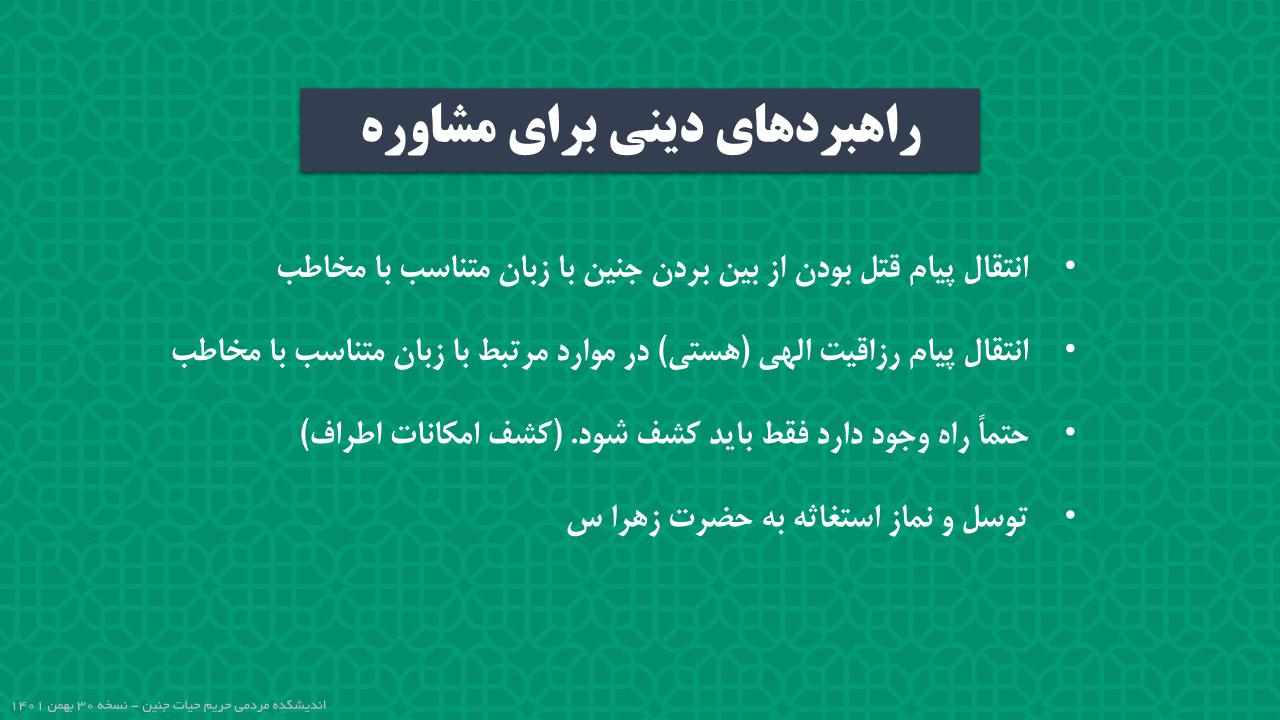 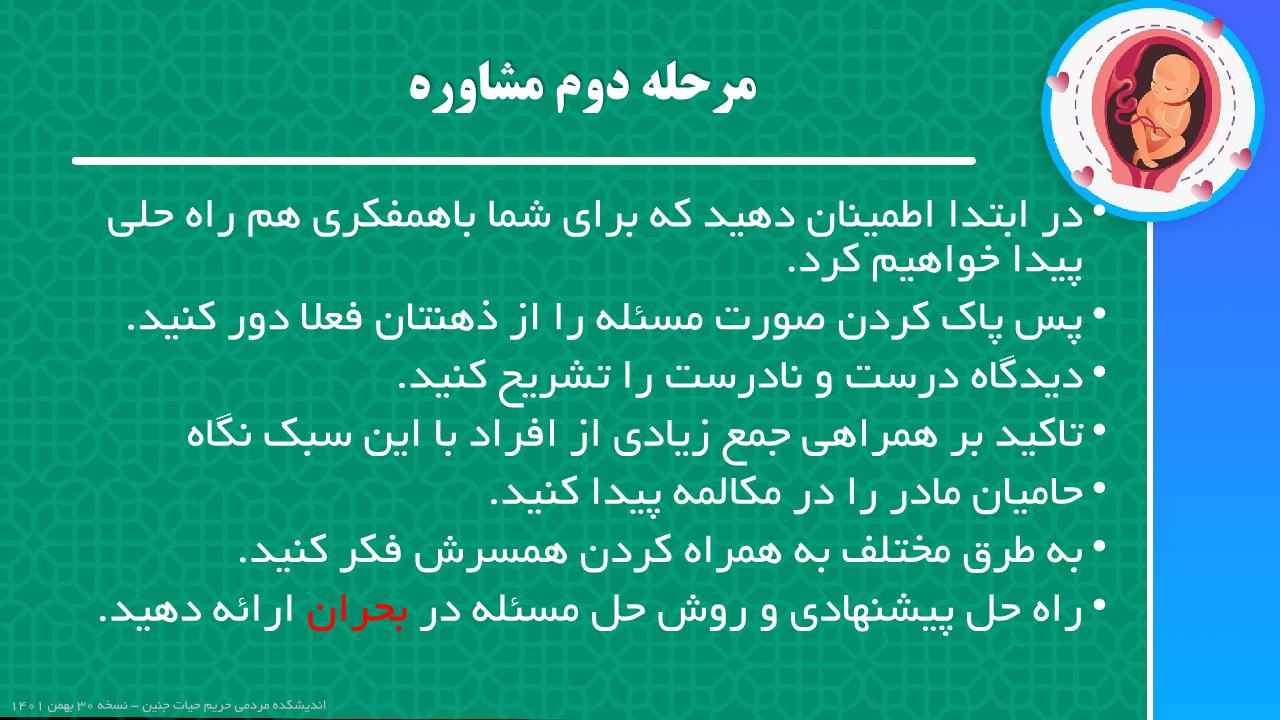 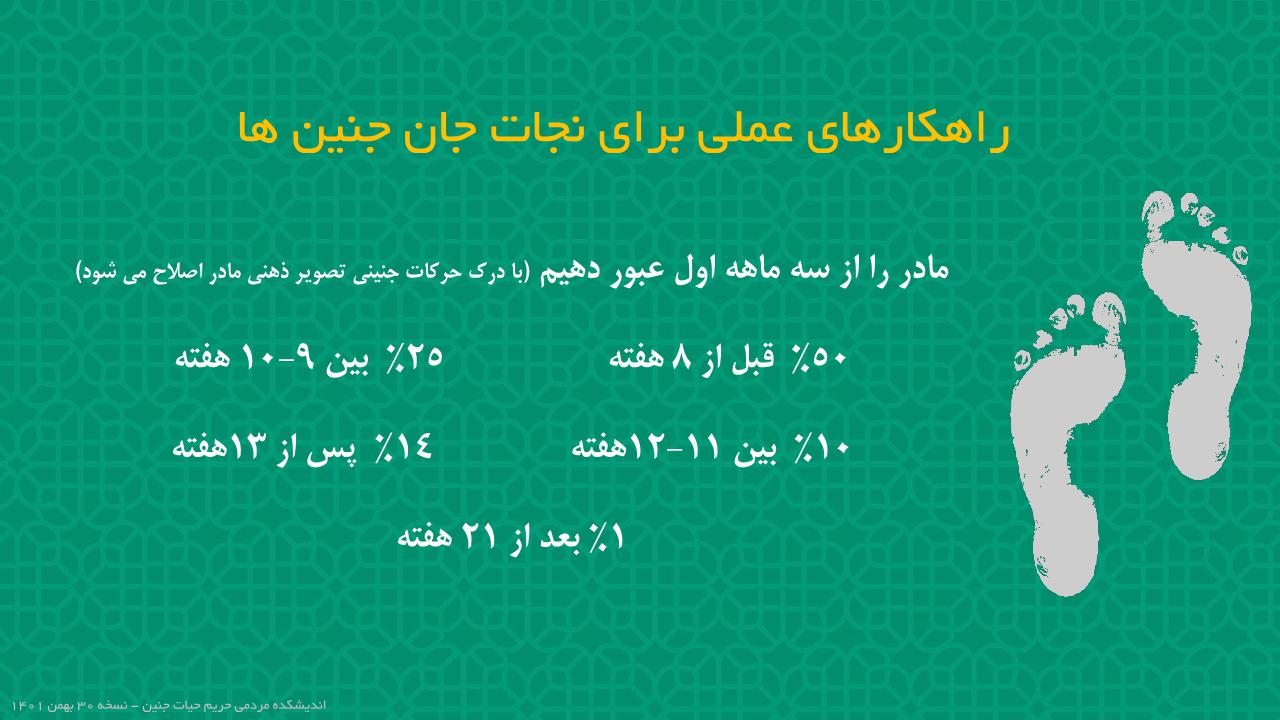 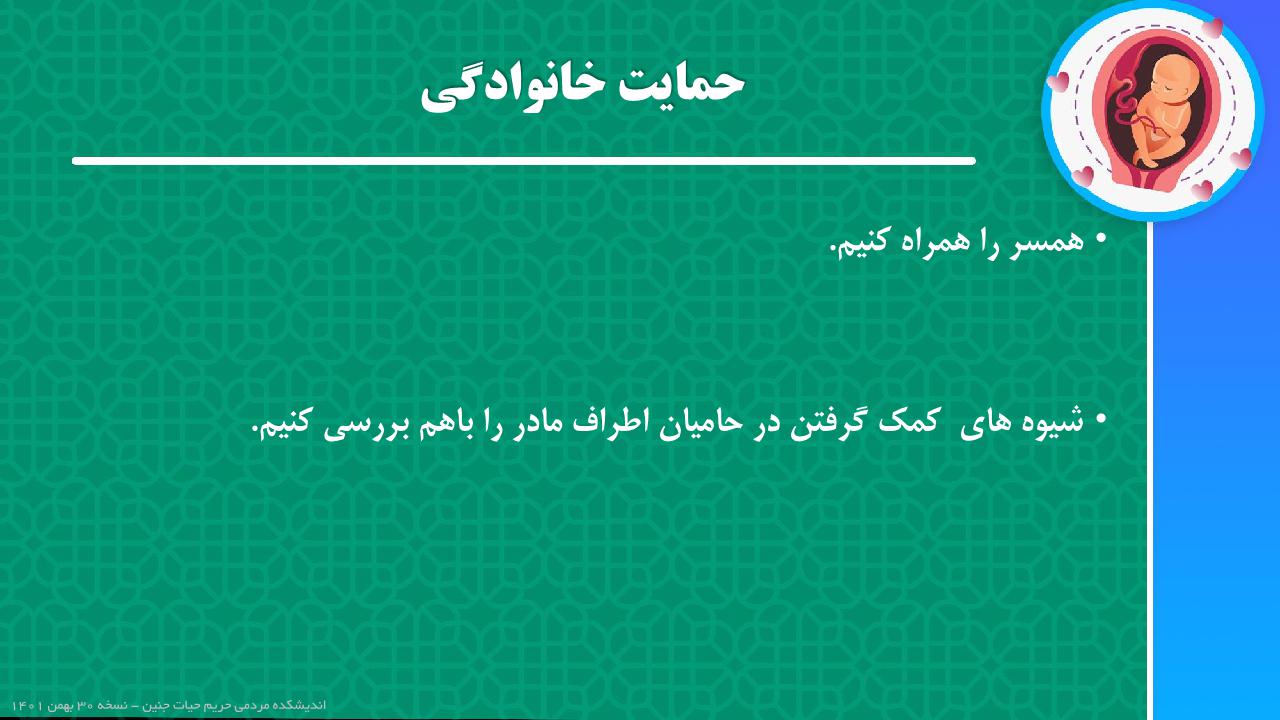 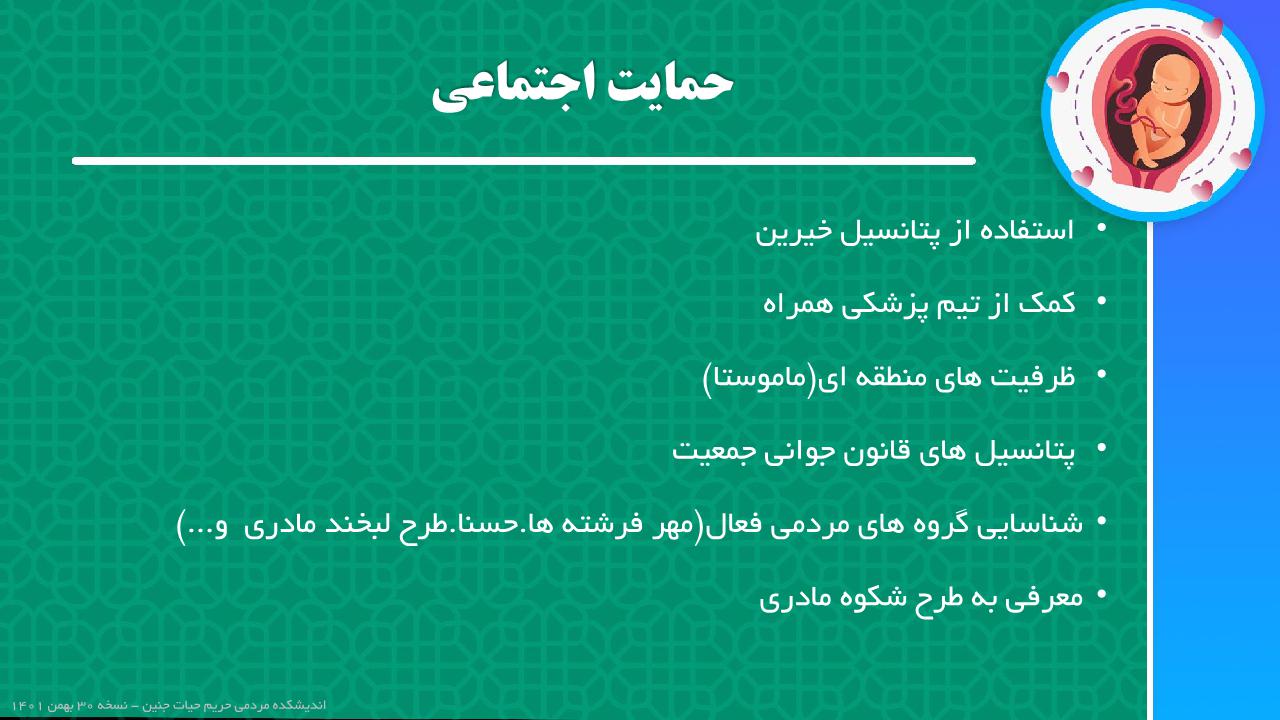 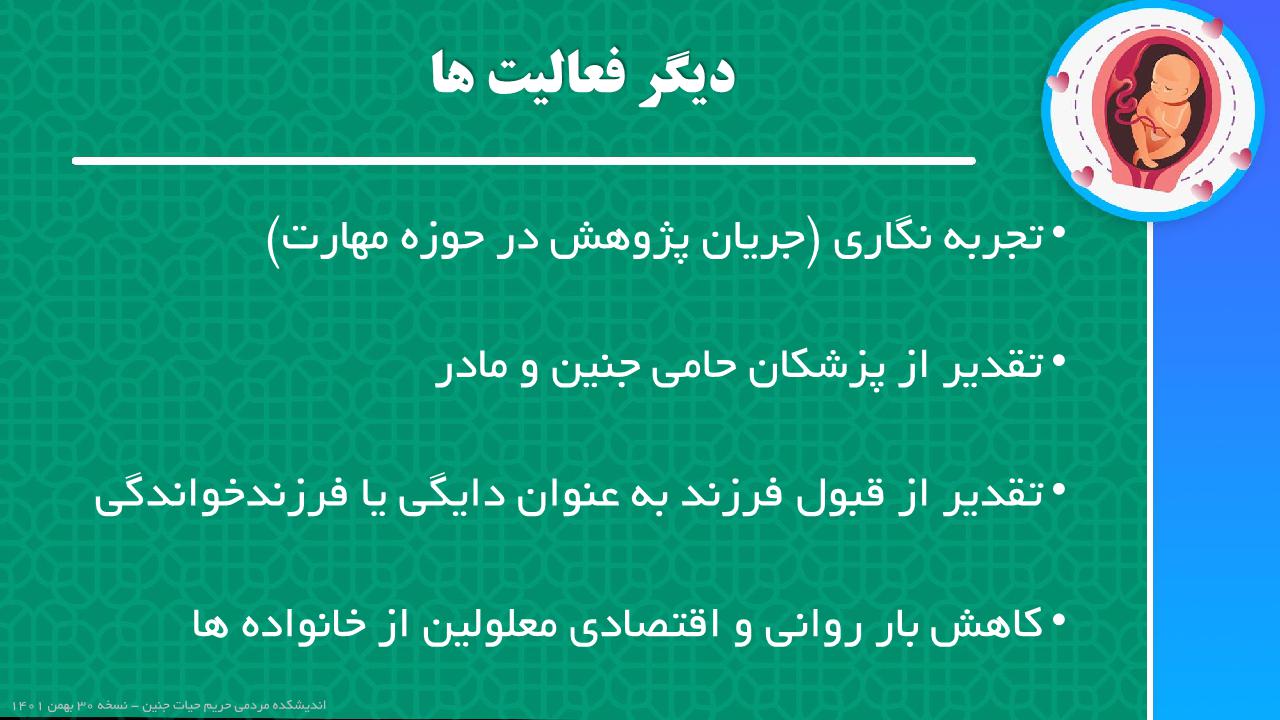